Lev Pustinný
Autor Filip Svatoš
Říše živočichové (Animalia)
Kmen strunatci (Chordata)
Třída  savci (Mammalia)
Řád šelmy (Carnivora)
Čeleď kočkovití (Felidae)
Podčeleď velké kočky (Pantherinae)
Rod Panthera
Klasifikace
popis
Lev pustinný (Panthera leo) je savec čeledi kočkovitých a jeden z pěti druhů velkých koček rodu Panthera. Lev je po tygrovi druhá největší kočkovitá šelma.  Hlavním a určujícím rysem lvích samců je jejich hříva.Samci váží 150–250 kg a samice 90–165 kg. V divočině se lvi dožívají 10–14 let, kdežto v zajetí se mohou dožít i věku 20 let. Dříve se lvi vyskytovali v celé Africe, ve velké části Asie, v Evropě a dokonce i v Americe, dnes se vyskytují pouze v Africe a v nevelké části Indie. Jsou to společenská zvířata a loví ve smečkách. Jejich nejčastější kořistí jsou velcí savci, především kopytníci. Mezinárodní svaz ochrany přírody hodnotí lva jako zranitelný druh.
Vzhled
Lev má velkou hřívu a je to král zvířat
Výskyt
cDnes žije naprostá většina divokých lvů v Africe, malá populace asijských lvů přežívá v indickém státě Gudžarát.
Asie
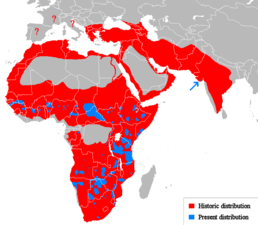 Potrava
.

Na lov se většinou vydávají až v podvečerních hodinách. Lvi mají v noci velmi dobrý zrak, čich a sluch. Jejich potravou se ve volné přírodě stávají pakoně, zebry, prasata, buvoli. Málokdy útočí na žirafy nebo na větší zvířata. Lvi potřebují denně 5 – 7 kg masa. V zajetí se lvi krmí kuřecím, hovězím či telecím masem. Vepřové maso se nepodává z důvodů tučnosti.i dobrý zrak, čich a sluch. Jejich potravou se ve volné přírodě stávají pakoně, zebry, prasata, buvoli. Málokdy útočí na žirafy nebo na větší zvířata. Lvi potřebují denně 5 – 7 kg masa. V zajetí se lvi krmí kuřecím, hovězím či telecím masem. Vepřové maso se nepodává z důvodů tučnosti.
Rozmnožování
Říje se vyskytuje u samic několikrát do roka. Pár je neustále v blízkém kontaktu a páří se 20 – 40 krát denně. Březost trvá 110 dní. Poté lvice porodí 1 – 4 koťata. Ve volné přírodě se koťata v 80 % nedožijí ani dvou let
hlavní role hřívy spočívá v rozpoznání „kvality samce“. Její velikost a zbarvení je znamením kondice, přičemž se zdá, že lvi vnímají tmavou barvu jako signál dominance. Hříva také chrání hrdlo samce v boji s jiným lvem
hříva samcům roste do 5 let věku
lvi tráví spánkem a odpočinkem až 20 hodin denně
lev pustinný je po tygrovi druhou největší kočkovitou šelmou
lvi mají široký repertoár zvuků: vrčení, předení, syčení, kašel, mňoukání a řev – tím se ozývají nejčastěji v noci, je slyšet až na vzdálenost 8 km
současně rozlišujeme 8 poddruhů. Lev berberský je v přírodě více než 100 let vyhuben a žije pouze v zoologických zahradách. Africká populace lvů je odhadována na cca 20 000 jedinců. Další populace lva se nachází mimo Afriku, v Indii (pouze v rezervaci Gir Forest National Park)
Zajímavosti